Vo2 ripple
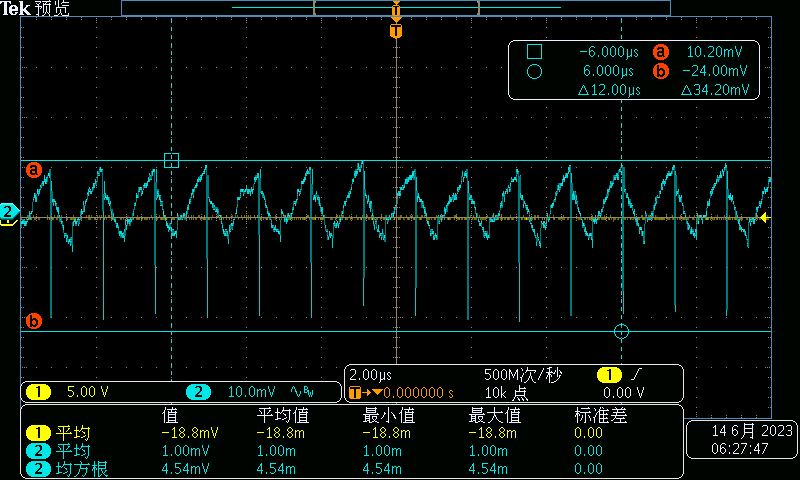 Vin=24V Io2=250mA  Io1=0mA